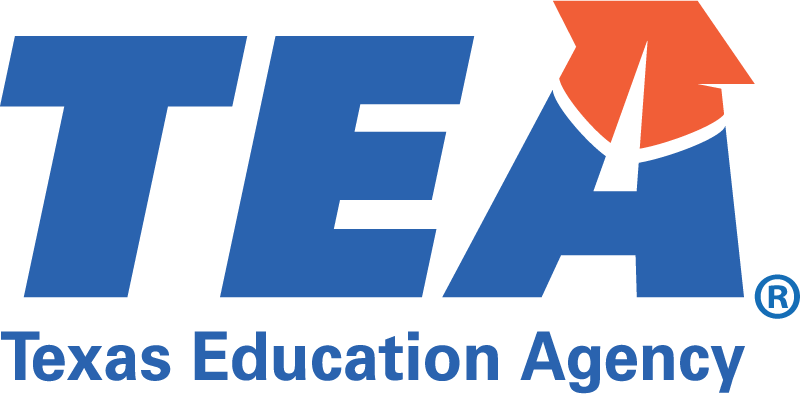 Cover Page
Key
(ADD)  = Recommend Add
(REMOVE) = Recommend Remove
(UPDATE) = Recommend Title/Name Update
(MERGE) = Combined Program of Study
Arts, Audio/Visual Technology, and Communications
The Arts, A/V Technology and Communications (AAVTC) Career Cluster focuses on careers in designing, producing, exhibiting, performing, writing, and publishing multimedia content including visual and performing arts and design, journalism, and entertainment services. Careers in the AAVTC career cluster require a creative aptitude, a strong background in computer and technology applications, a strong academic foundation, and a proficiency in oral and written communication.
Graphic Design & Interactive Media (NAME UPDATE)
Statewide Program of Study
The Graphic Design and Multimedia Arts program of study explores the occupations and educational opportunities associated with designing or creating graphics to meet specific commercial or promotional needs, such as packaging, displays, or logos. This program of study may also include exploration into designing clothing and accessories, and creating special effects, animation, or other visual images using film, video, computers, or other electronic tools and media, for use in computer games, movies, music videos, and commercials.
Secondary Courses for High School Credit
Level 1
Principles of Arts, A/V Technology, and Communications 
Video Game Design
Digital Media
Level 2
Graphic Design and Illustration I/Lab
Animation I/Lab
Video Game Programming
Commercial Photography I/Lab
Fashion Design I/Lab
Digital Design and Media Production
Game Programming and Design
(ADD) Foundations of User Experience (UX)
Level 3
Graphic Design and Illustration II/Lab
Animation II/Lab
Advanced Video Game Programming
Commercial Photography II/Lab
Fashion Design II/Lab
Digital Arts and Animation
3-D Modeling and Animation
Web Game Development
(ADD) Advanced User Experience Design
Level 4
Practicum in Graphic Design and Illustration
Practicum in Animation
Practicum in Commercial Photography
Practicum in Entrepreneurship
Career Preparation I
(ADD) Practicum in Fashion Design
(ADD) Independent Study in Technology Applications
(ADD) Practicum in Game Development
(ADD) Independent Study in Evolving/Emerging                  Technologies
(ADD) Virtual Production
(ADD) Advanced Video Game Programming
Postsecondary Opportunities​
Associate Degrees​
Animation, Interactive Technology, Video Graphics and Special Effects​
Graphic Design​
Game and Interactive Media Design ​
Bachelor’s Degrees​
Animation, Interactive Technology, Video Graphics and Special Effects​
Graphic Design​
Game and Interactive Media Design ​
Master’s, Doctoral, and Professional Degrees​
Animation, Interactive Technology, Video Graphics and Special Effects​
Graphic Design​
Intermedia/Multimedia​
Related Advanced Academics

Advanced Placement (AP) Courses
(REMOVE) AP Art History​
(ADD) AP Studio Art: Drawing Portfolio​
(ADD) AP Studio Art: Two-Dimensional Design Portfolio​
(ADD) AP Studio Art: Three-Dimensional Design Portfolio​
(ADD) AP Computer Science Principles

International Baccalaureate (IB) Courses
(REMOVE) IB Business and Management Standard Level​
Business and Management Higher Level​
(ADD) IB Film Standard Level​
(ADD) IB Film Higher Level
Arts, Audio/Visual Technology, and Communications
The Arts, A/V Technology and Communications (AAVTC) Career Cluster focuses on careers in designing, producing, exhibiting, performing, writing, and publishing multimedia content including visual and performing arts and design, journalism, and entertainment services. Careers in the AAVTC career cluster require a creative aptitude, a strong background in computer and technology applications, a strong academic foundation, and a proficiency in oral and written communication.
Digital Communications
Statewide Program of Study
The Digital Communications program of study explores the occupations and educational opportunities associated with the production of audio and visual media formats for various purposes, such as TV broadcasts, advertising, video production, or motion pictures. This program of study may also include exploration into operating machines and equipment to record sound and images, such as microphones, sound speakers, video screens, projectors, video monitors, sound and mixing boards, and related electronic equipment.
Secondary Courses for High School Credit
Level 1
Principles of Arts, Audio/Video Technology, and Communications​
Professional Communications​
Web Communications​
Digital Communications in the 21st Century
Level 2
Audio/Video Production I/Lab​
Digital Audio Technology I
Level 3
Audio/Video Production II/Lab​
Digital Audio Technology II
Level 4
Practicum of Audio/Video Production​
Practicum in Digital Audio Technology​
Practicum in Entrepreneurship ​
Career Preparation I​
(ADD) AI Video Editing
Related Advanced Academics
Advanced Placement (AP) Courses
(ADD) AP English

International Baccalaureate (IB) Courses
(ADD) IB Film Standard Level
(ADD) IB Film Higher Level
Postsecondary Opportunities
Associate Degrees
Recording Arts Technology/Technician​
Cinematography and Film/Video Production​
Radio and Television Broadcasting Technology/Technician​
Music Technology
Bachelor’s Degrees
Recording Arts Technology/Technician​
Cinematography and Film/Video Production​
Radio and Television​
(REMOVE) Agricultural Communication/Journalism​
(ADD) Communications Studies
Master’s, Doctoral, and Professional Degrees
Communications Technology/Technician​
Cinematography and Film/Video Production​
Radio and Television​
(REMOVE) Agricultural Communication/Journalism​
(ADD) Communications Studies